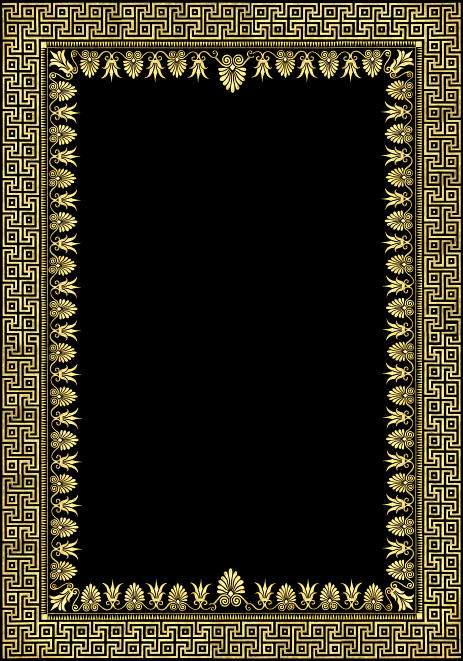 Искусство Древней Греции
 Вазопись
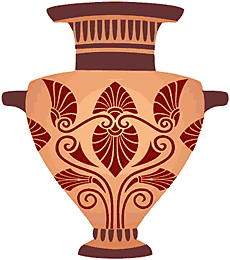 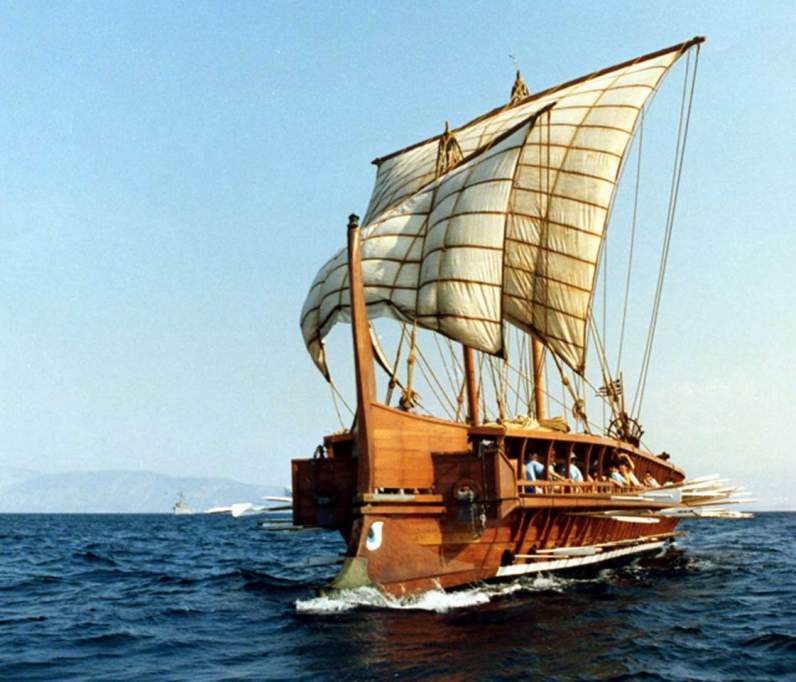 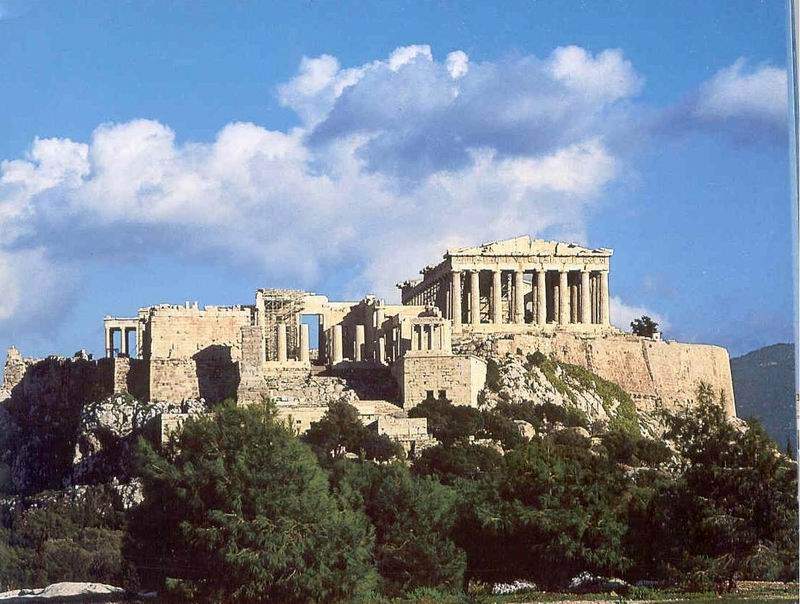 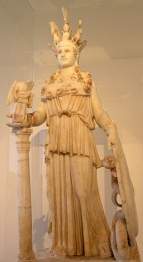 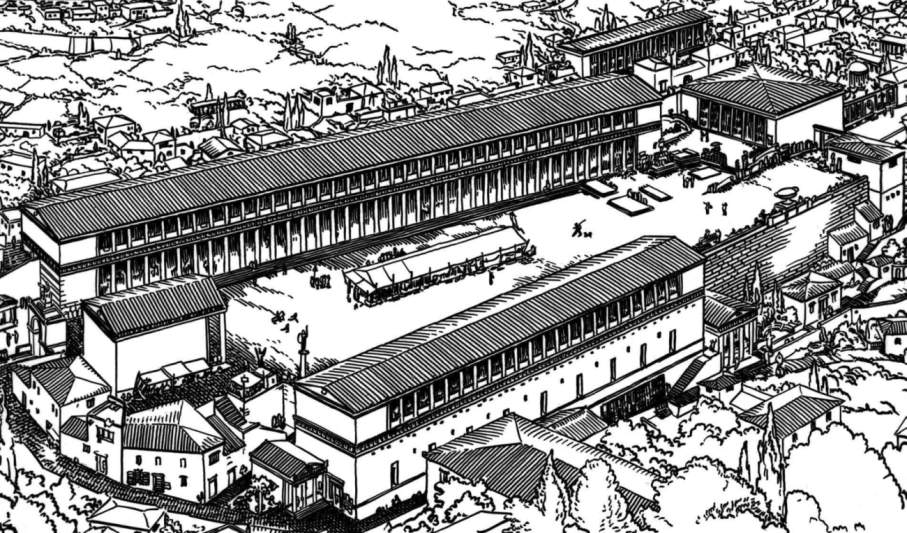 Торговая площадь Агора
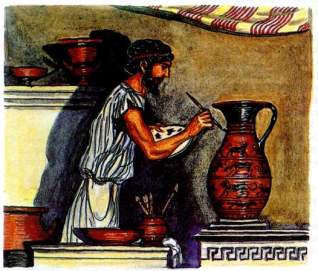 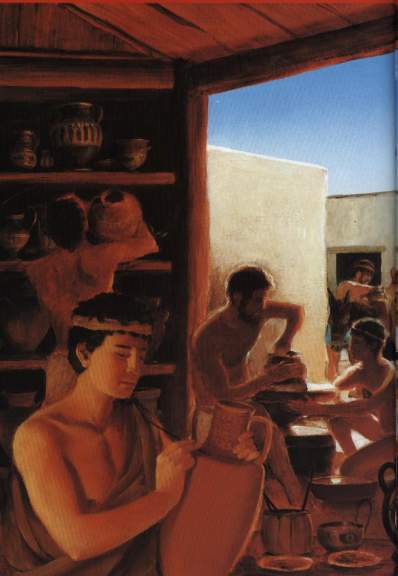 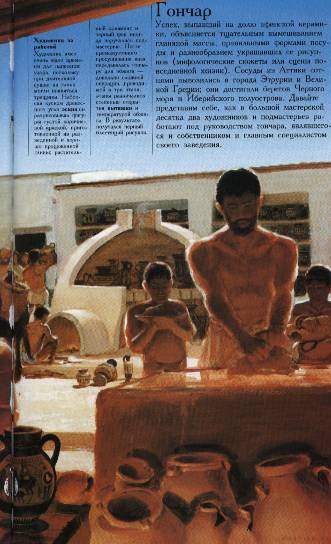 В гончарной мастерской
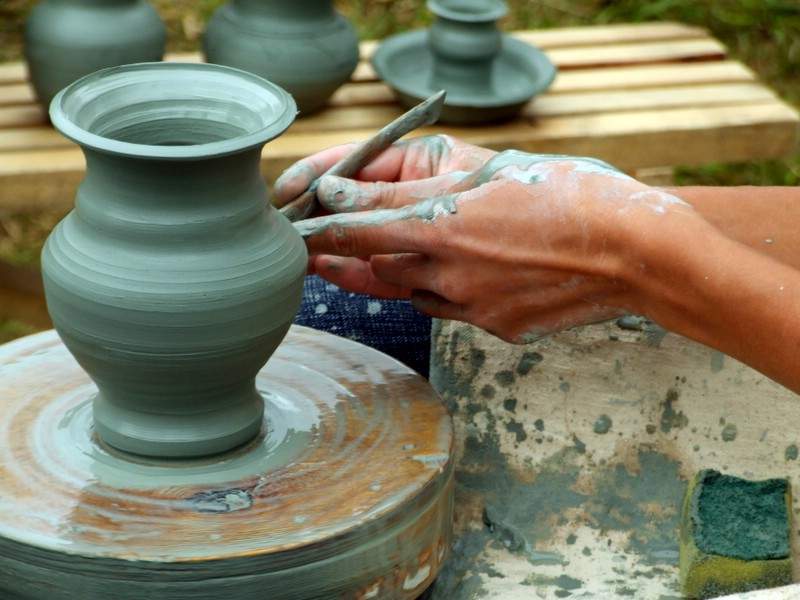 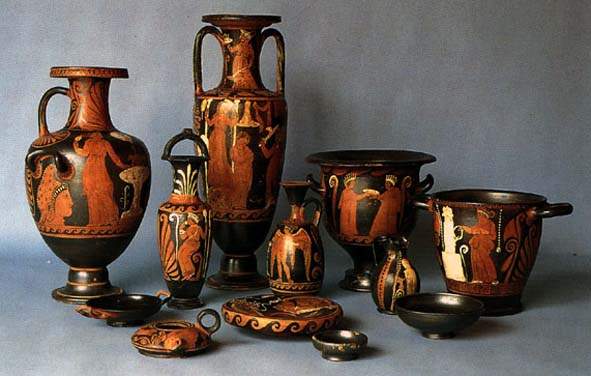 Керамика – это изделие из обожженной глины
Виды греческих орнаментов
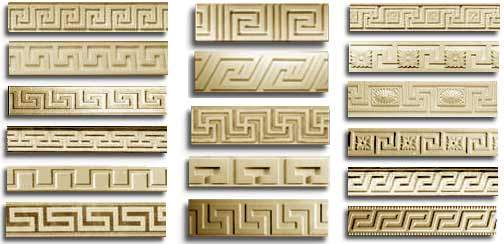 Меандр – узор в виде ломаной или кривой линии
 с завитками
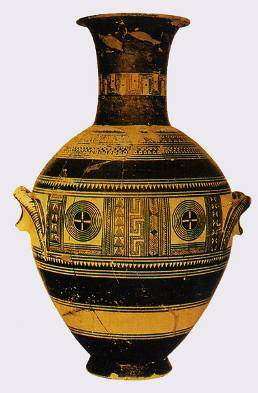 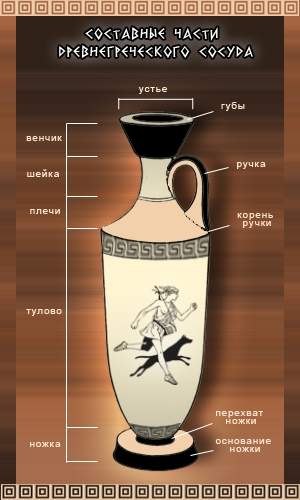 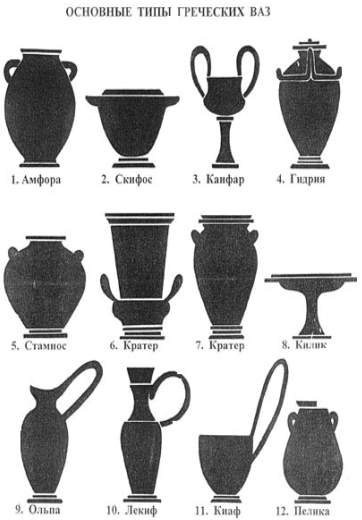 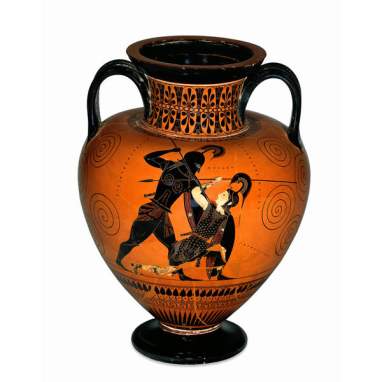 Амфора
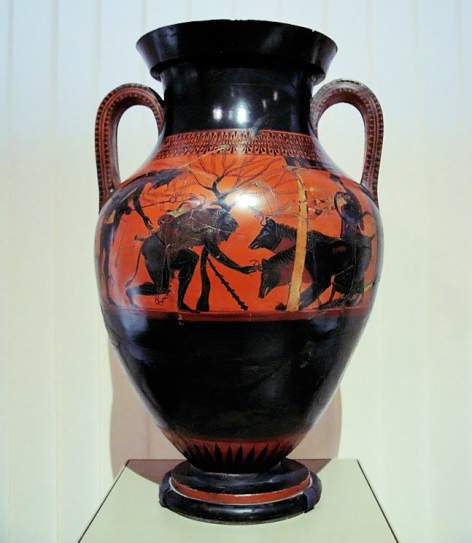 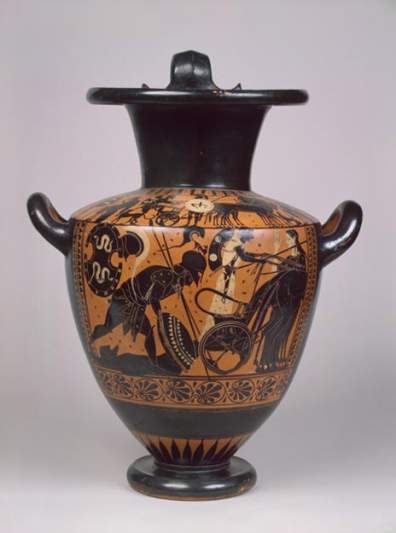 ч
Чернофигурный стиль вазописи
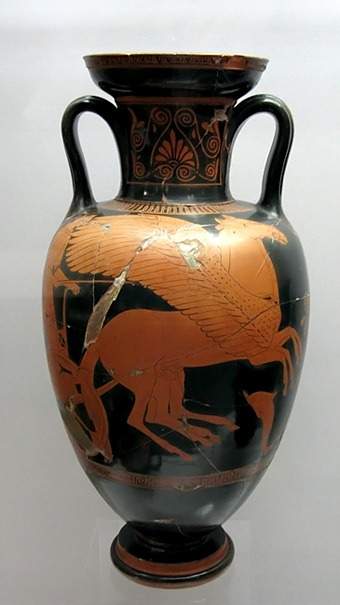 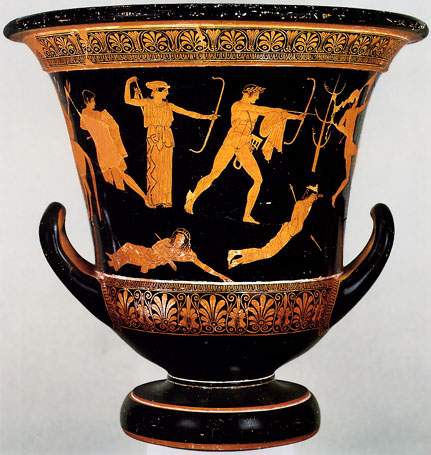 к
Краснофигурный стиль вазописи
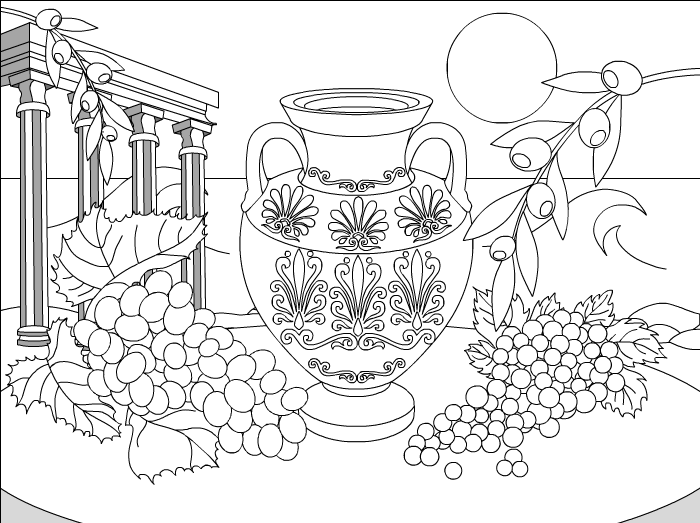 Игра онлайн
 http://www.interdidactica.es/index.php?lan=ru&game=co088
Используемые ресурсы:
http://murzim.ru/uploads/posts/2010-10/1288549105_image009.jpg
http://www.junior.ru/mhk/trubarova/vazopis1.htm
http://statica2.obnovlenie.ru/foto/original/2007/04/13/dd5535762e9d7c19448e5a2024c15efe.jpg
http://www.hellenicnavy.gr/upload/wallpapers/1280/wallpaper02.jpg
http://s004.radikal.ru/i208/1003/0d/1b9153997786.jpg
http://www.interdidactica.es/index.php?lan=ru&game=co088   игра
http://img-2006-09.photosight.ru/26/1666977.jpg
http://dic.academic.ru/pictures/enc_pictures/16.jpg
http://www3.vspu.ac.ru/historic/internation_hist/images/kampan.jpg
http://www.utexas.edu/courses/mythologein/images/62612apollobow.jpg
http://www.hermitage.nl/media/img/beeld/alexander_de_grote/14.jpg
http://www.archdesignfoto.com/wp-content/uploads/2009/03/cherno-figurnaja_amfora1.jpg